Современная модель организации летнего оздоровительного отдыха детей в г. Норильске
МАУ ДО «Дворец творчества детей и молодежи»
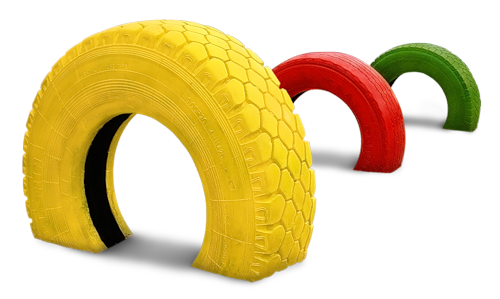 Программа летнего отдыха и оздоровления детей
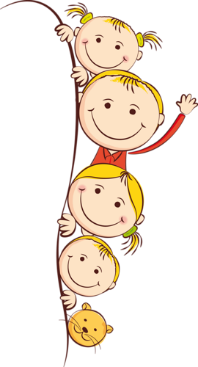 Цель программы: создание благоприятных условий для обеспечения активного, интеллектуального и эмоционального насыщенного отдыха детей и подростков в каникулярный период в условиях культурного пространства города Норильска, всестороннего развития личности ребенка на основе его включения в культурно-образовательную, досуговую и спортивно-оздоровительную деятельность через педагогику свободного воспитания.
Направления работы ГОЛ
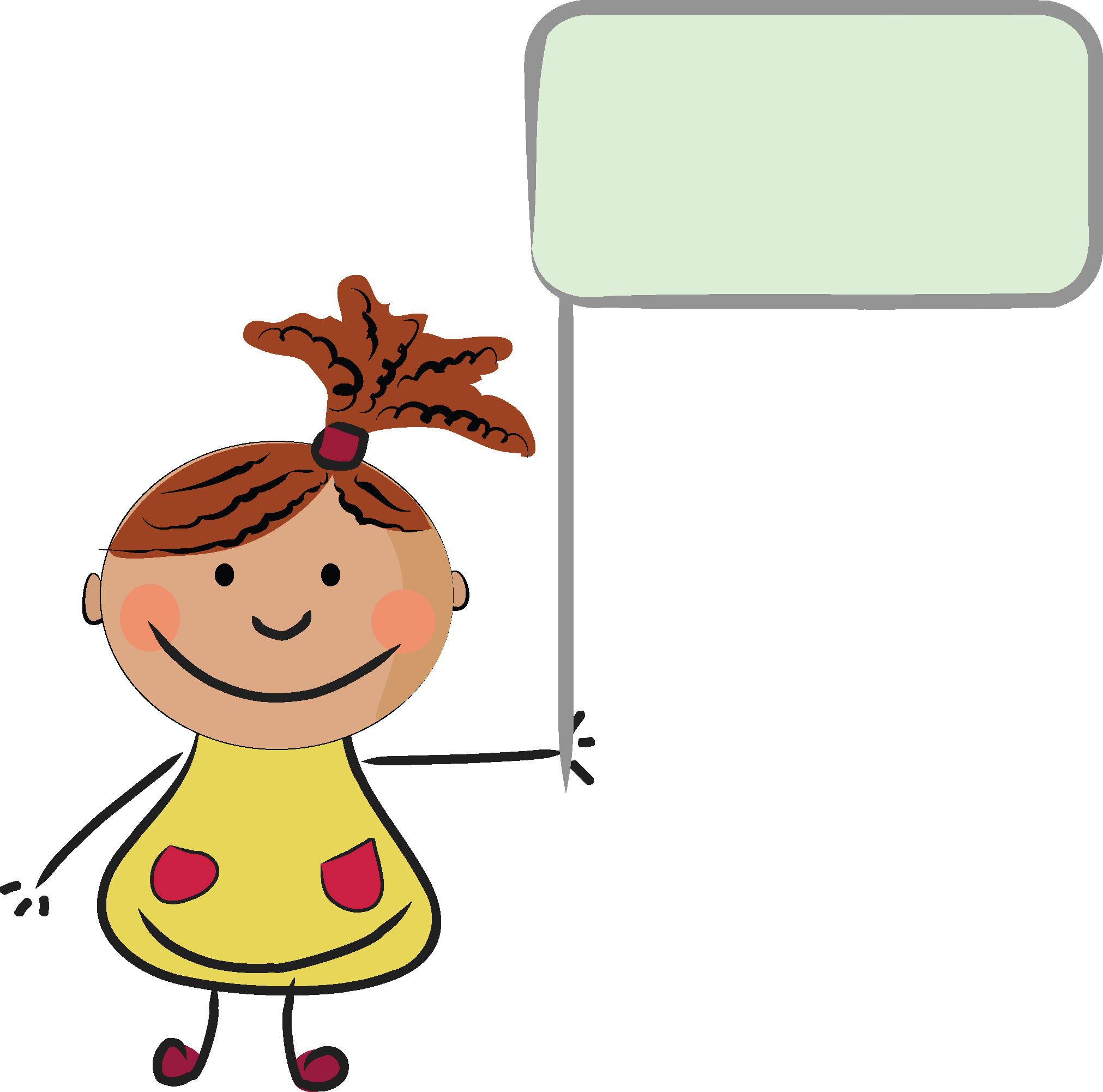 Развитие личностных,
социально-значимых
компетенций
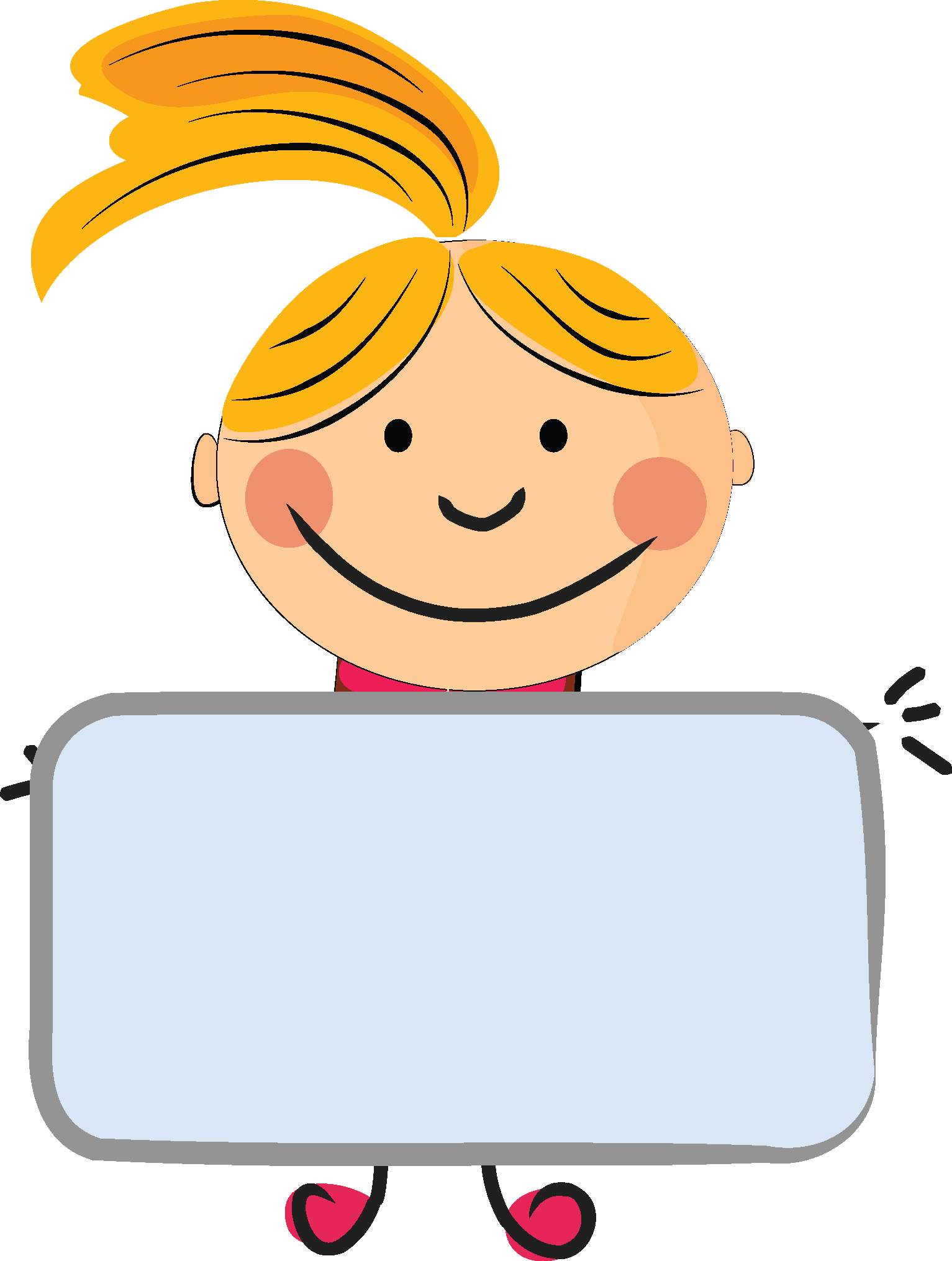 Развитие творческих
способностей
Обретение новых знаний
Оздоровление
Отдых
Смена деятельности
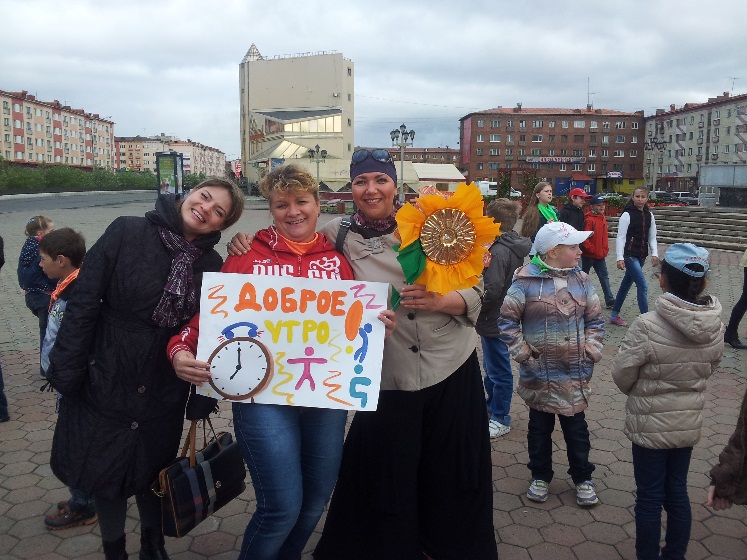 Задачи объединенного штаба
Планирование и координирование деятельности ГОЛ
Оказание консультативной, методической помощи 
воспитателям и вожатым
Организация и координирование городских мероприятий
Организация повышения профессионального мастерства воспитателей и вожатых
Составление аналитической, отчетной документации
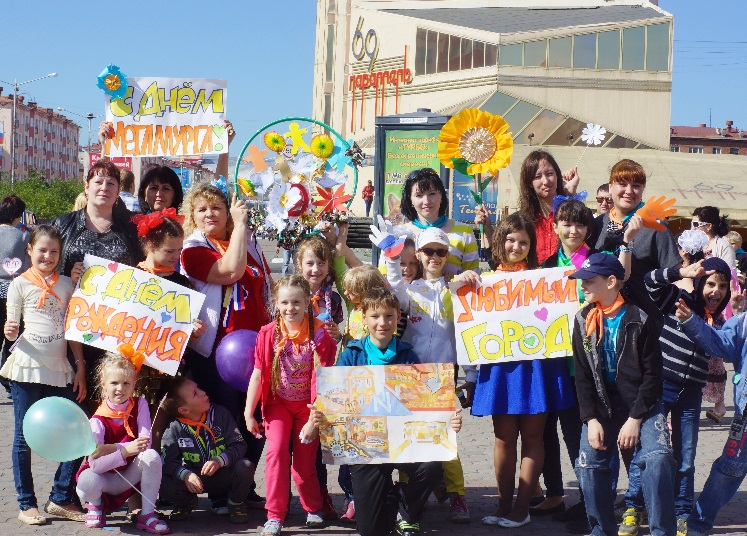 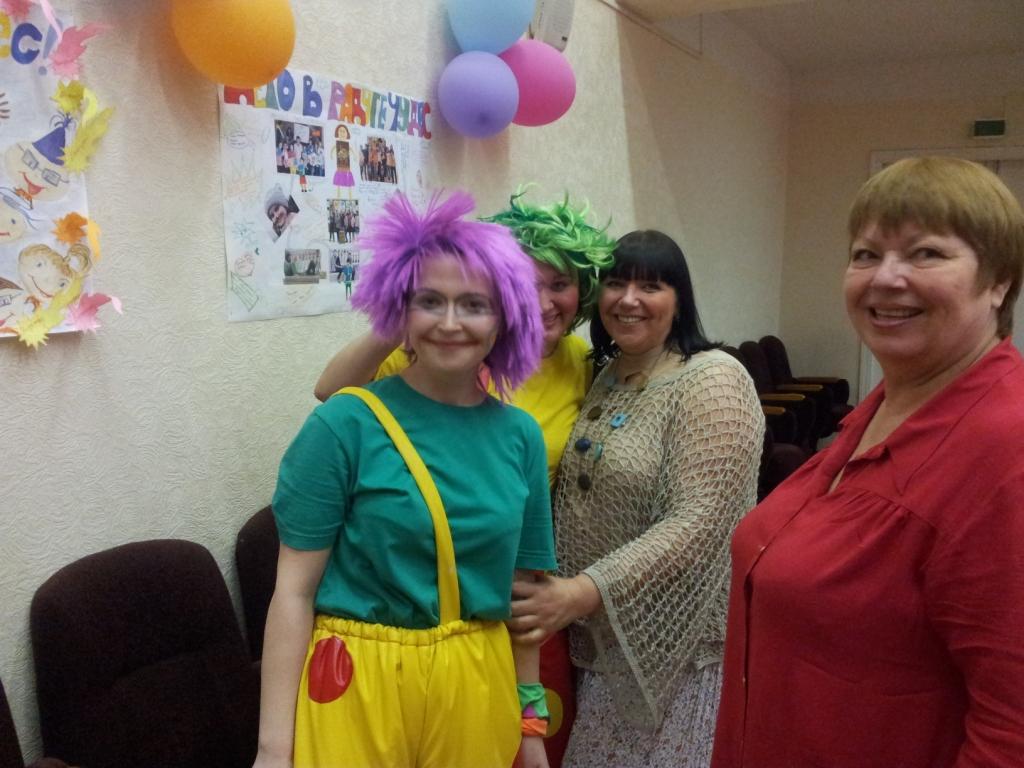 Работа педагогов дополнительного образования
Индивидуальный
подход
Энергия
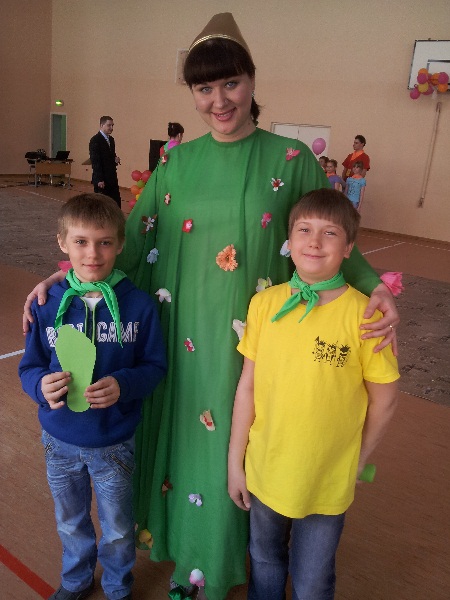 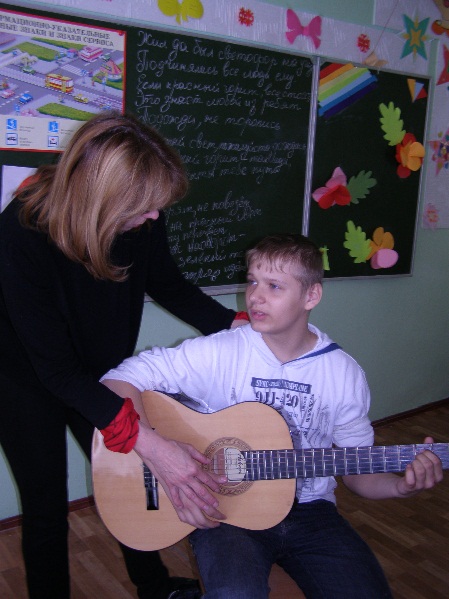 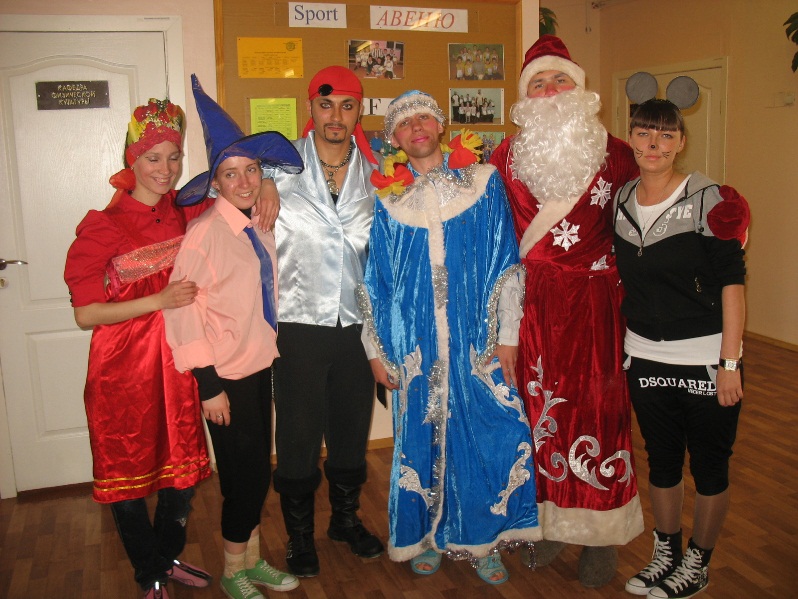 Актерский талант
Любовь
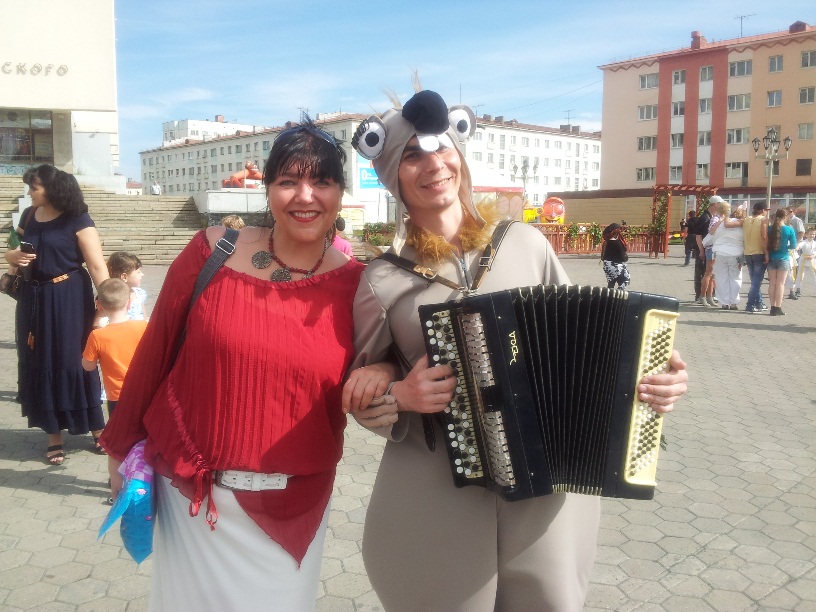 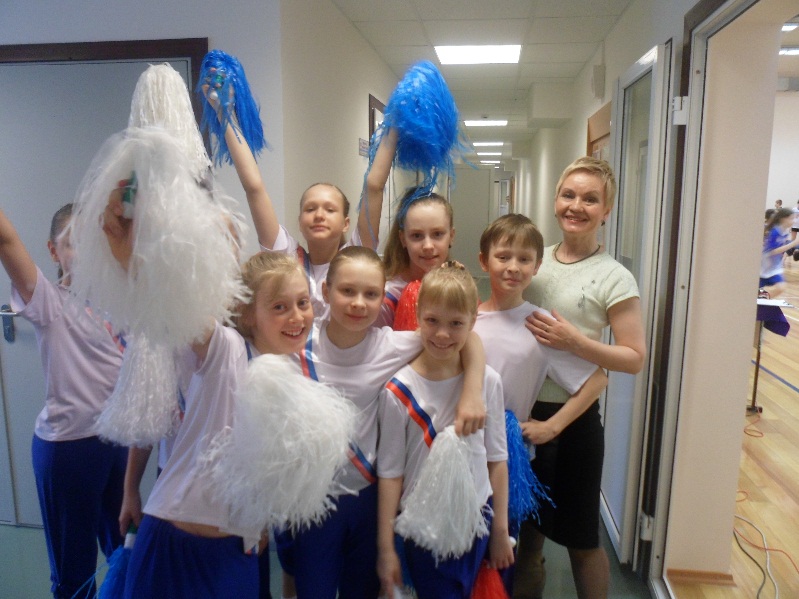 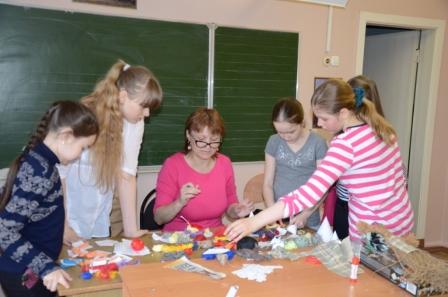 Профессионализм
Организаторские умения
Творчество
ГОЛ «Радуга чудес» на базе МБОУ «СОШ №29»
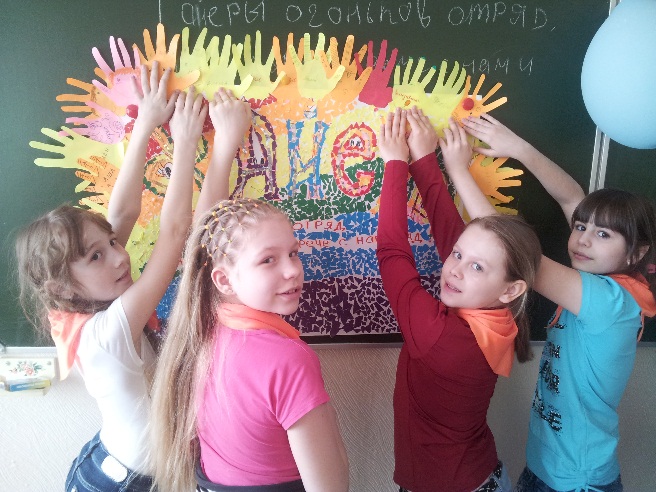 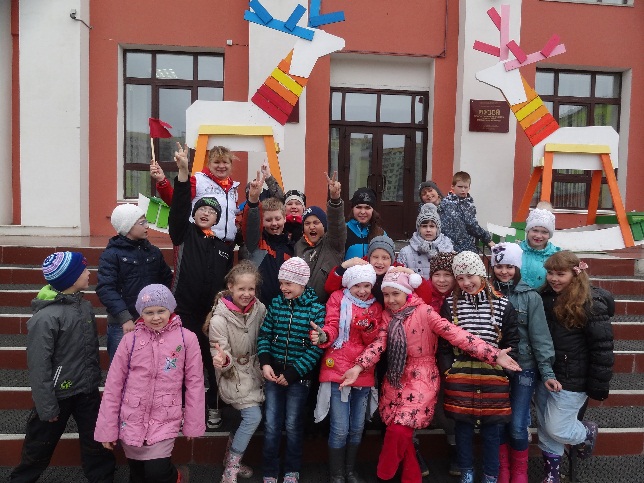 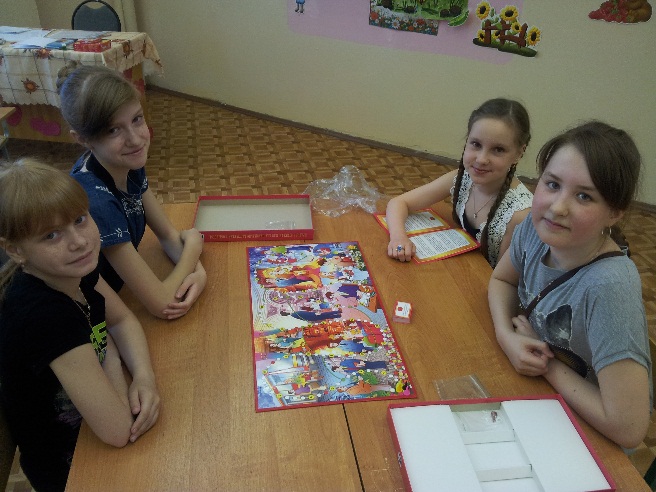 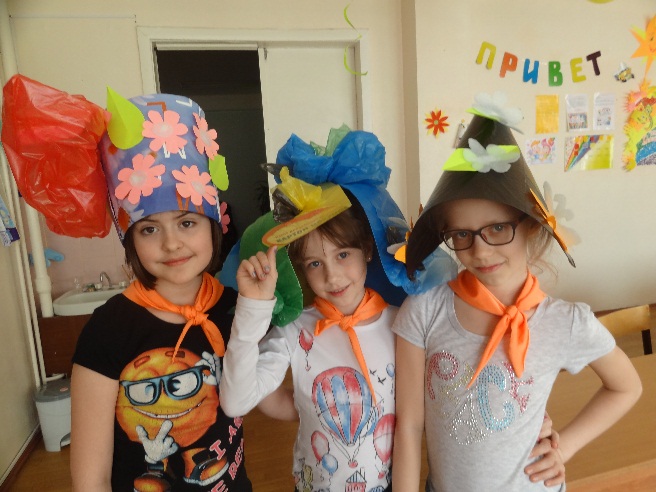 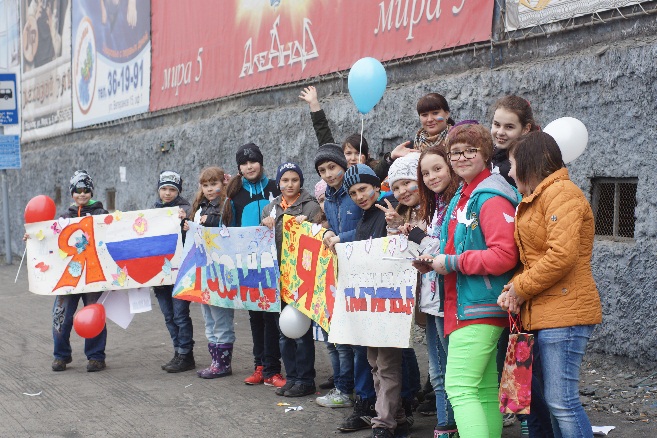 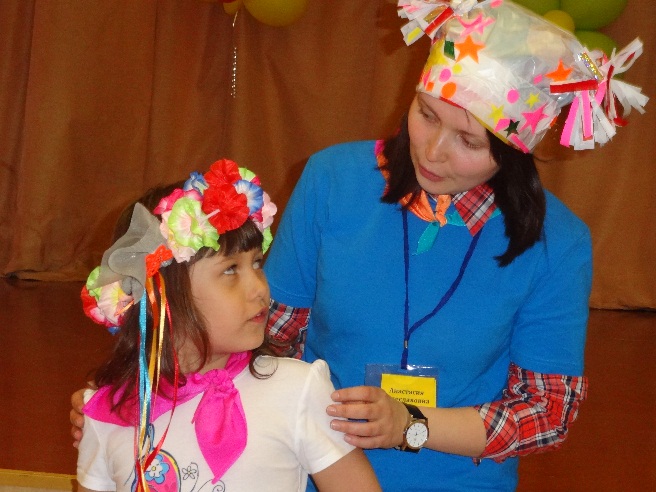 Хороший воспитатель – залог успешной смены
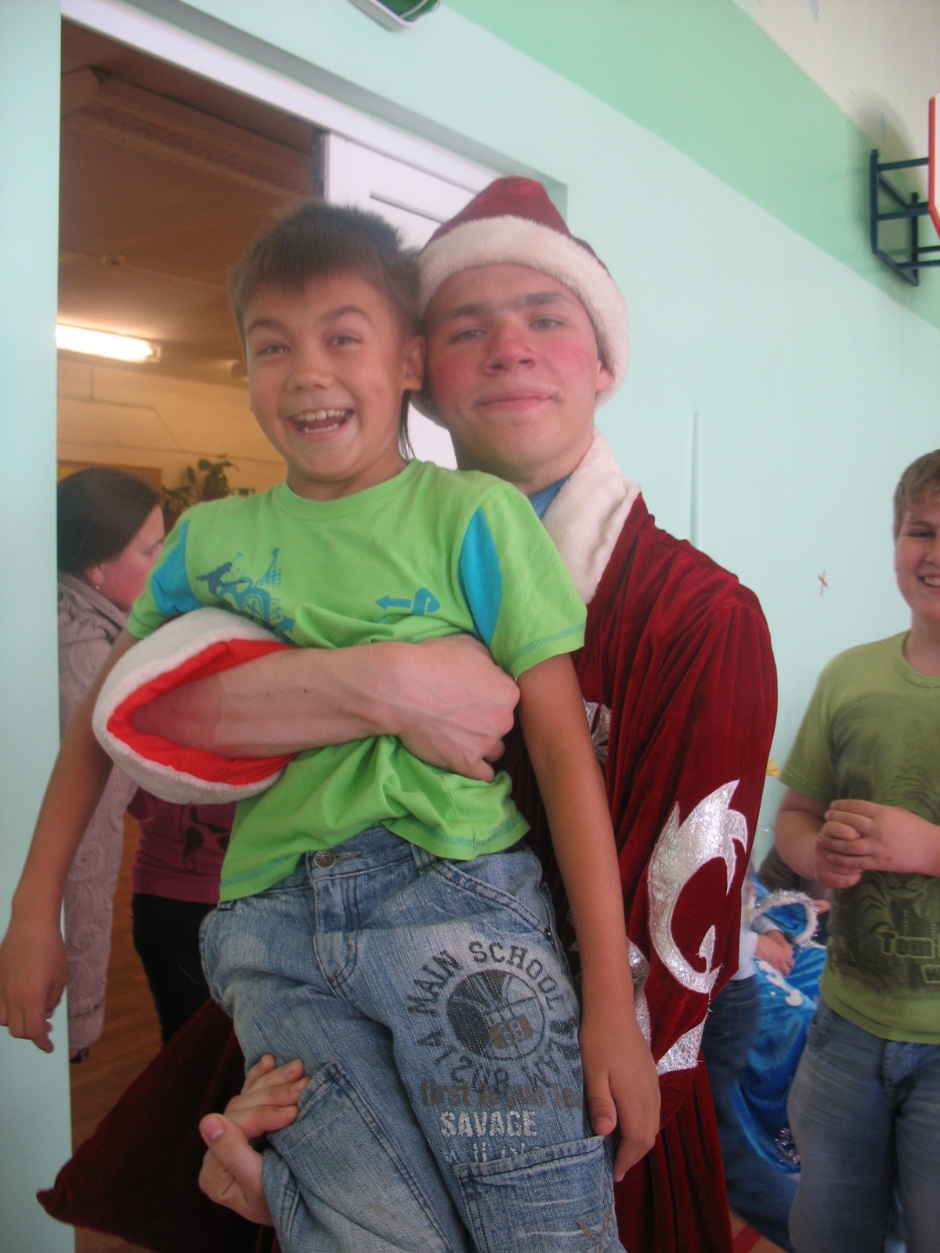 Творческий союзник

Психолог

Оформитель

Музыкант

Спортсмен

Коллега

Администратор

Экспериментатор
Организатор

Помощник

Друг

Инициатор

Воспитатель

Этический пример

Лидер

Слушатель
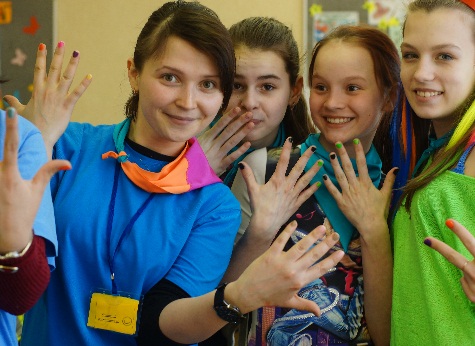 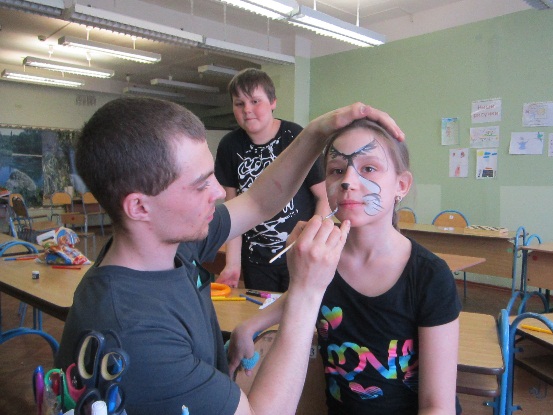 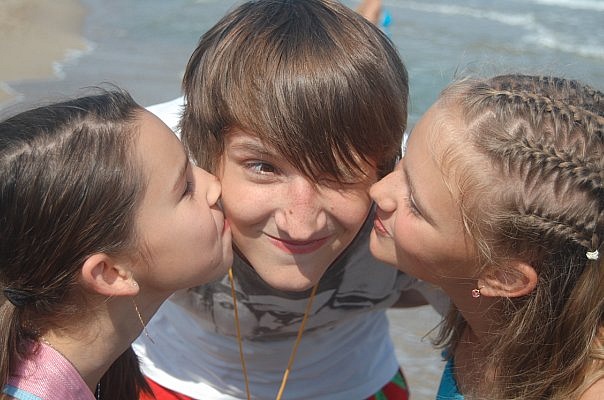 Работа штаба с воспитателями и вожатыми
Обучающий семинар «Педагогика лета» (май)
Практический семинар «Чемодан вожатого» (июнь, июль)
Текущие консультации
Информационное обеспечение, выпуск газеты «Вестник лета»
Организация конкурсов (оформительский конкурс «Дом, в котором мы живем», конкурс профмастерства «Супервоспитатель»)
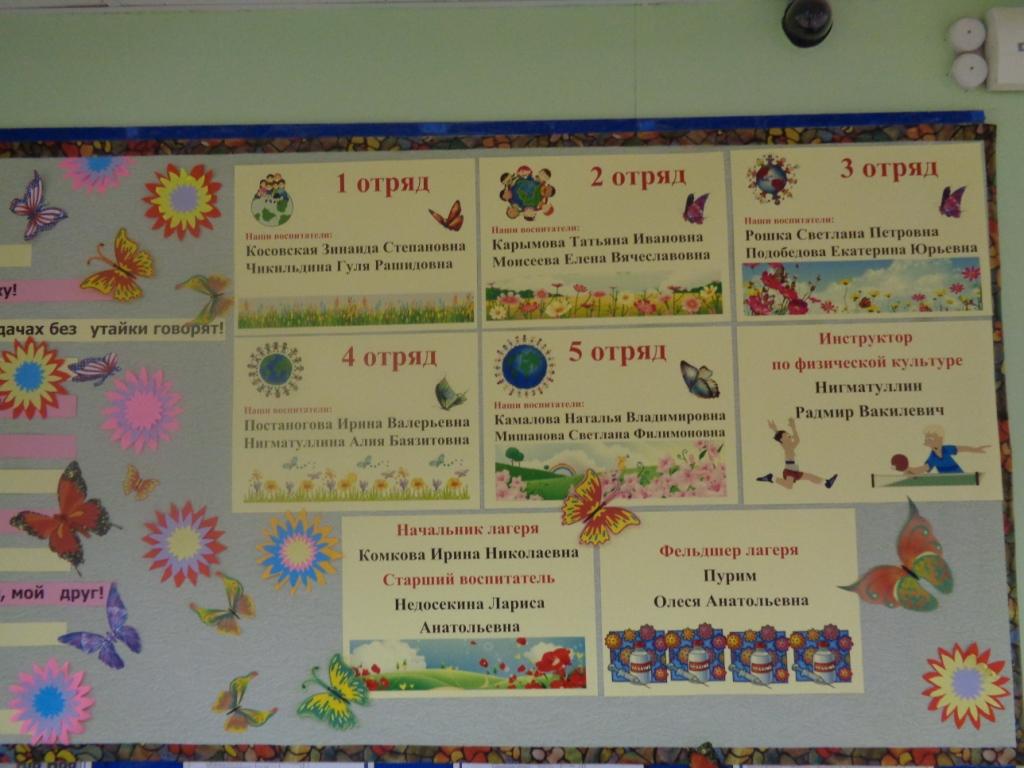 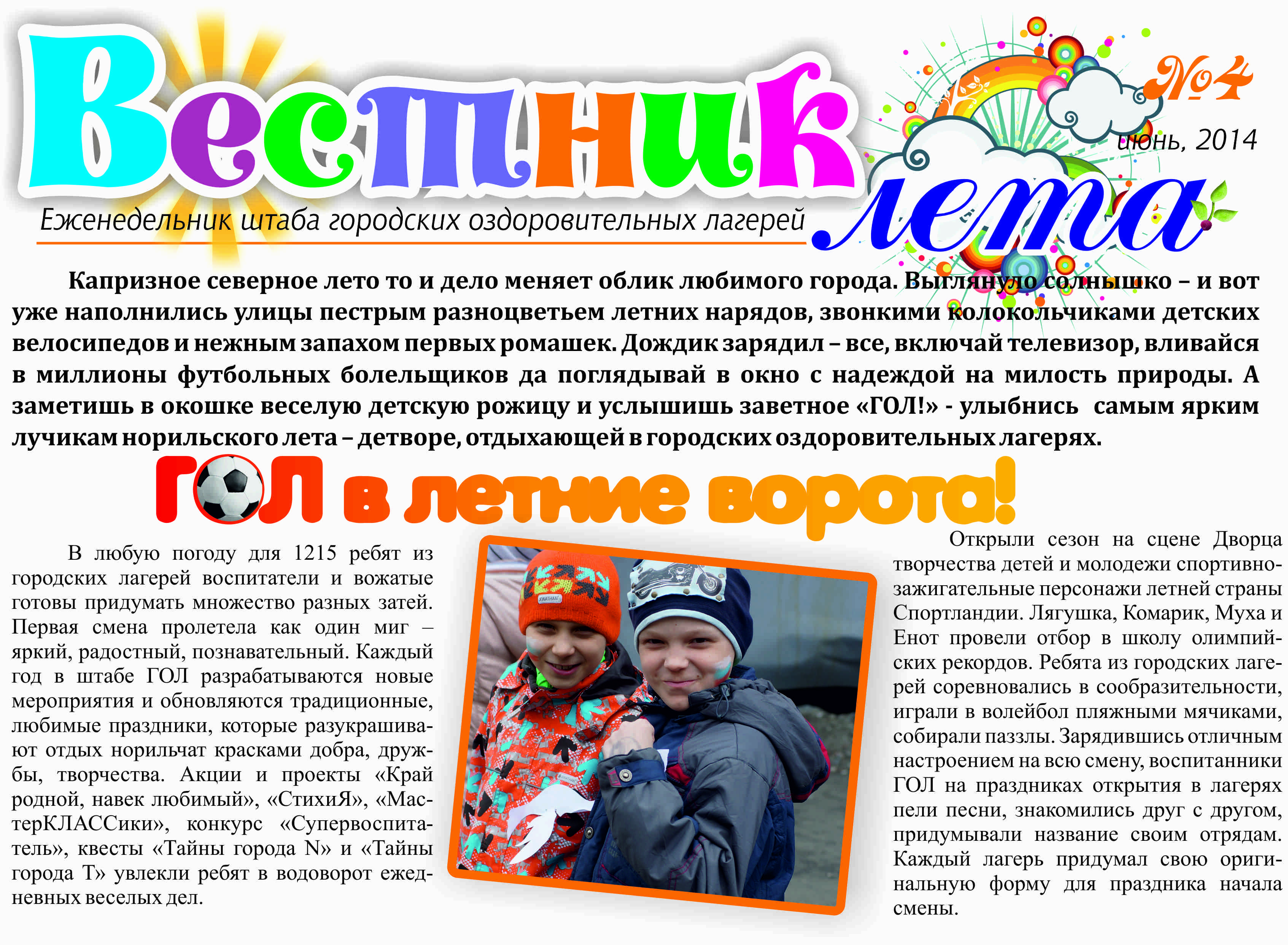 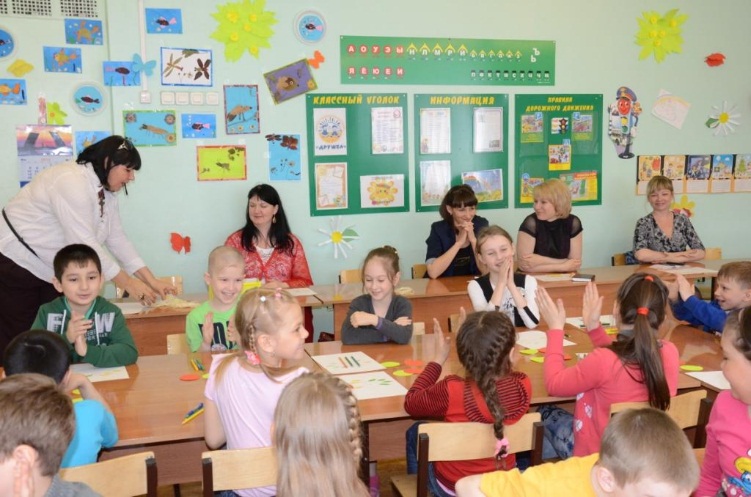 Городские мероприятия ГОЛ
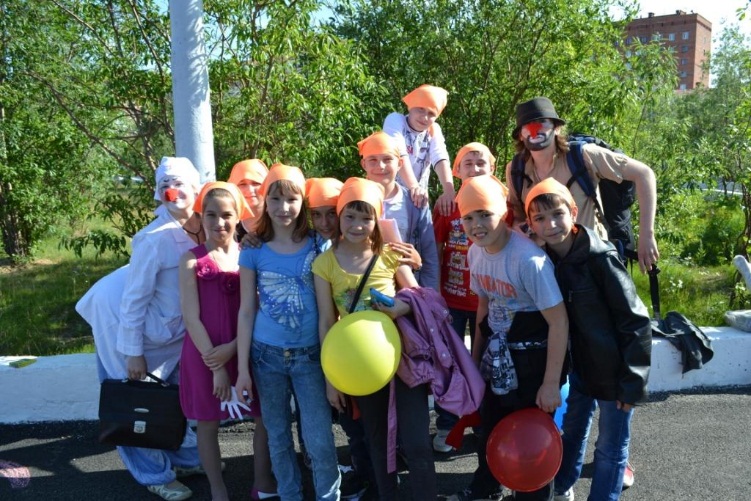 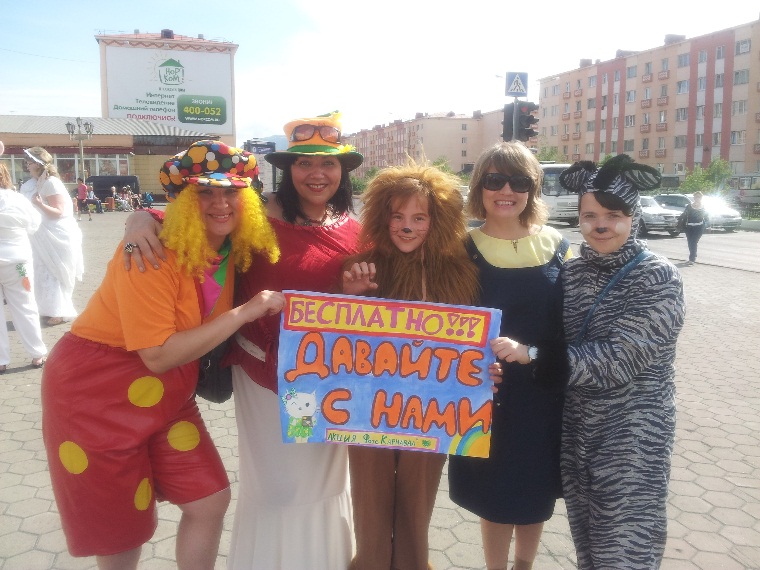 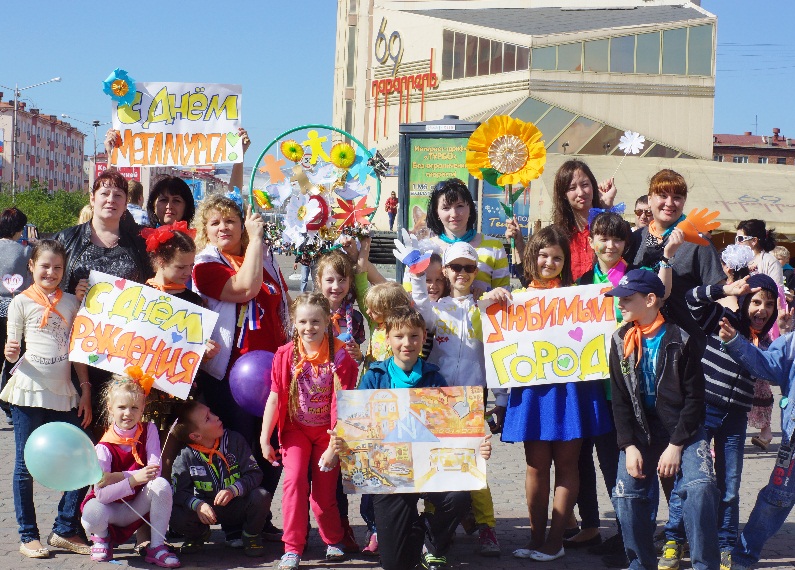 Веселая зарядка
Подари улыбку городу
Город, с днем рождения!
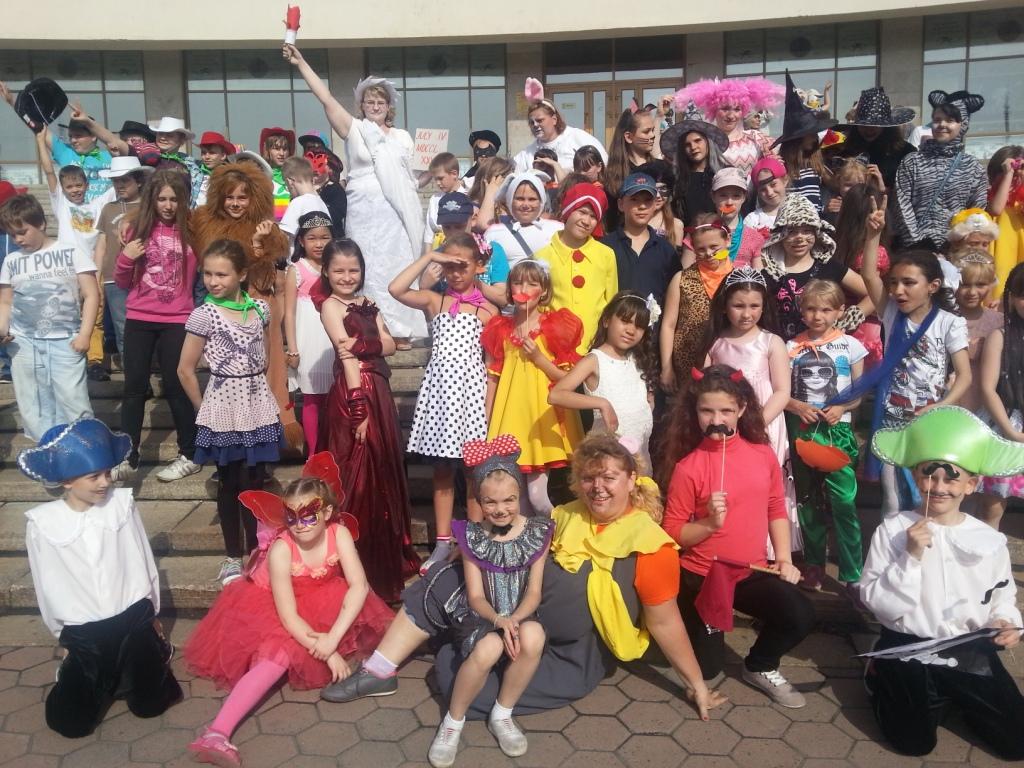 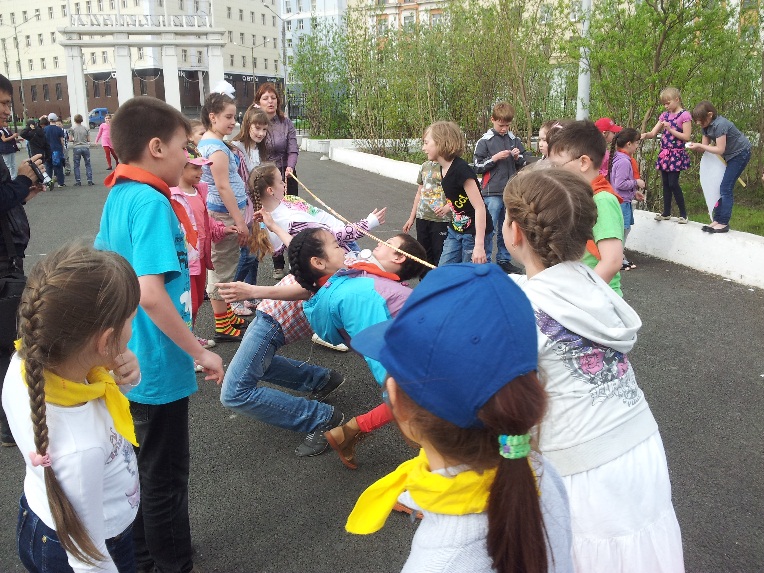 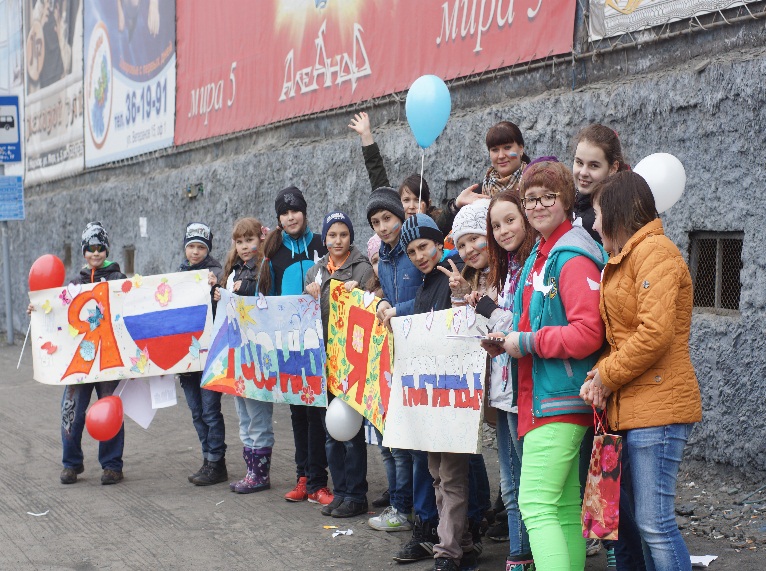 Край родной, навек любимый
Фотокарнавал
Мастер-классики
Оздоровление через спорт
Игры на свежем воздухе
Выезды на турбазы
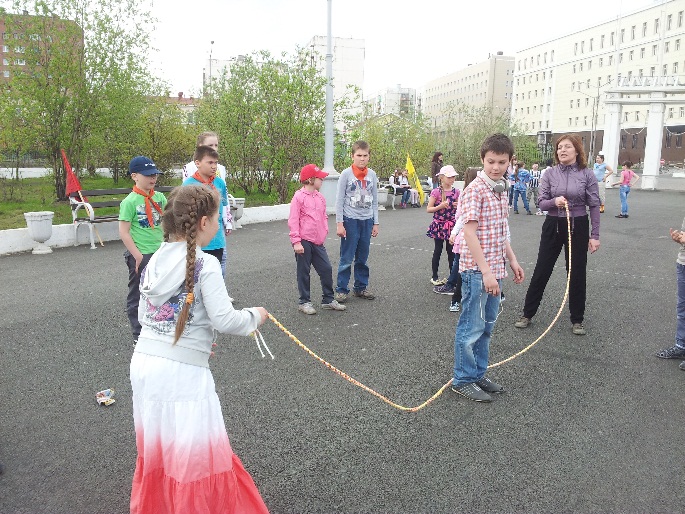 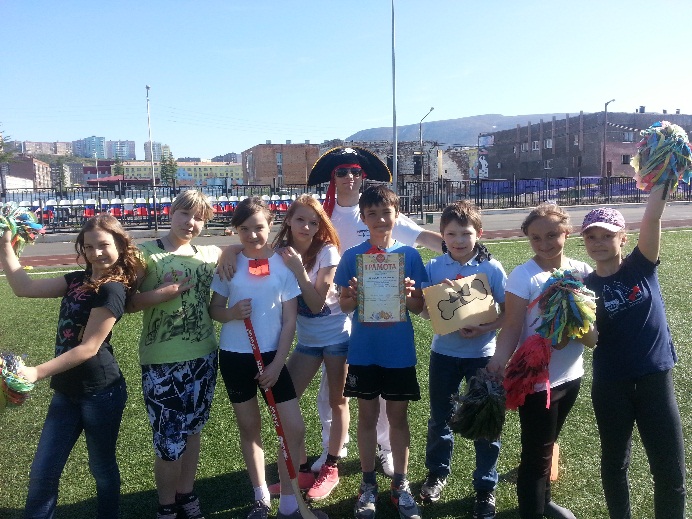 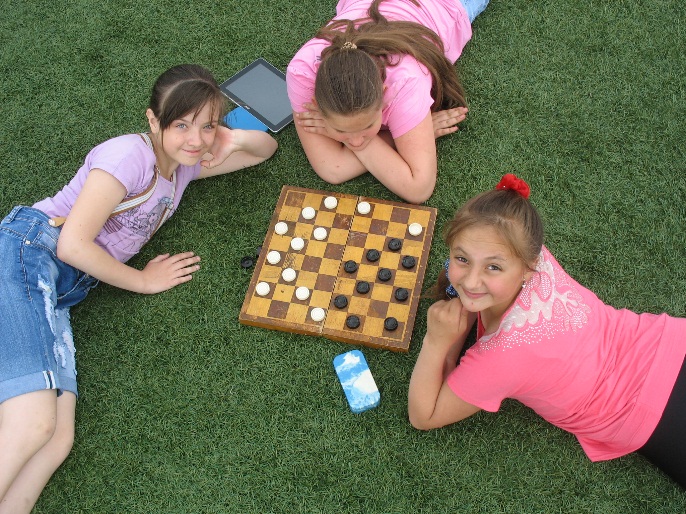 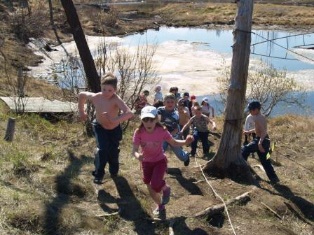 Спортивные игры
Летняя спартакиада
Разминки и физкультминутки
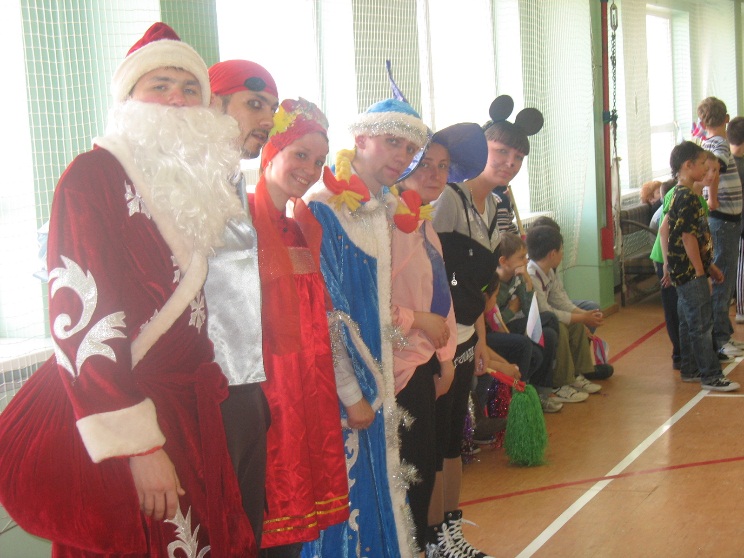 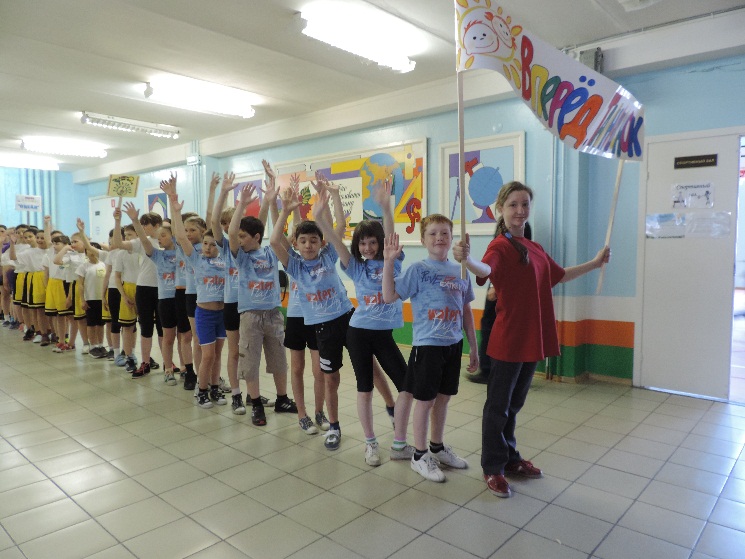 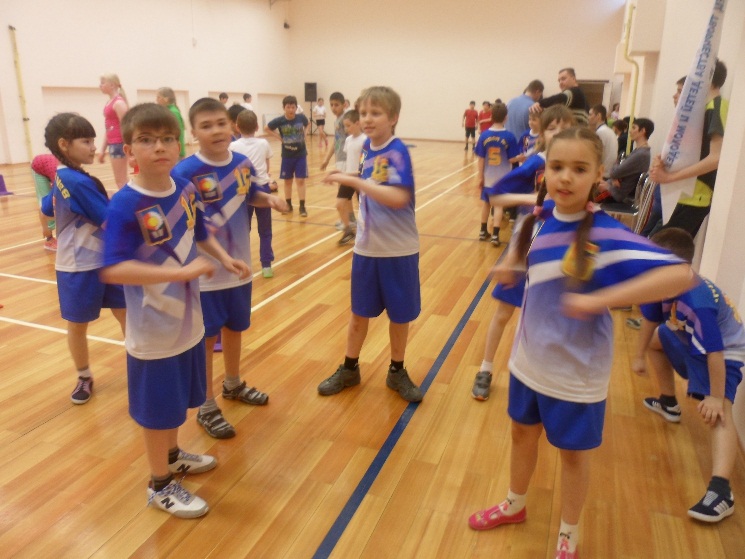 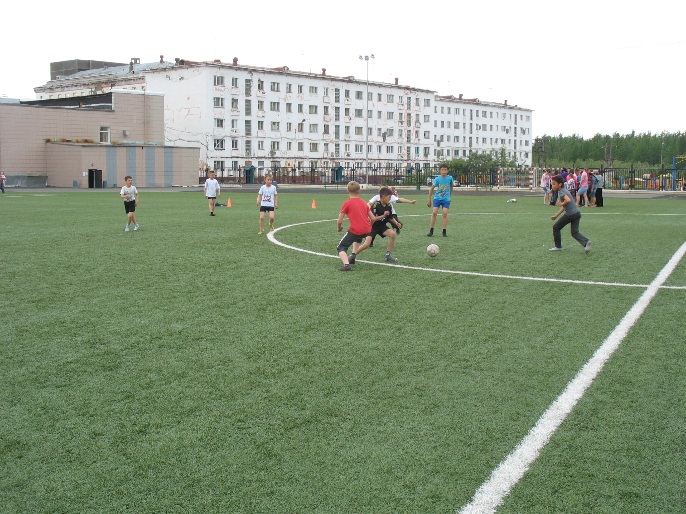 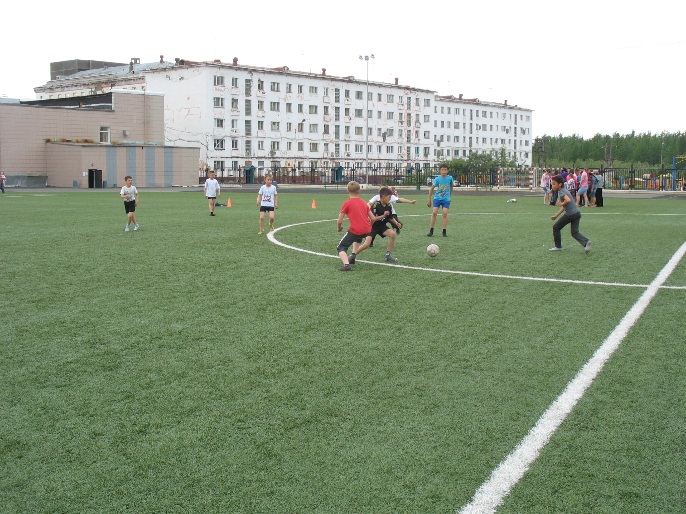 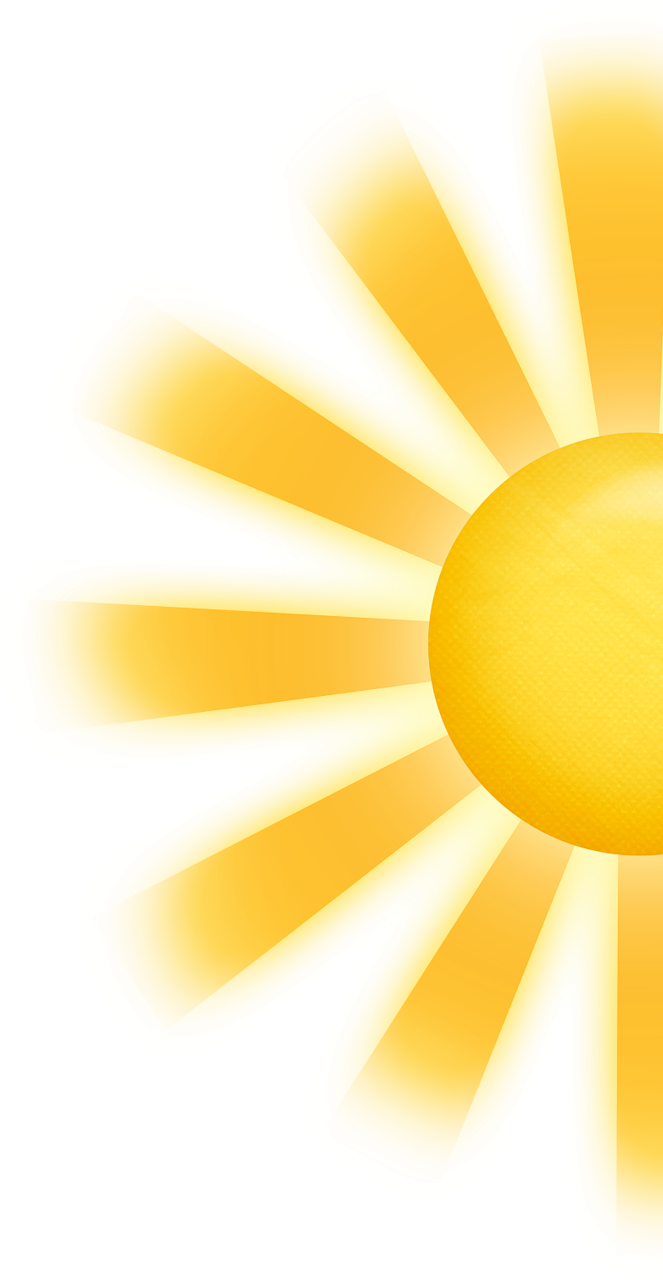 Лето в Норильске? Да!
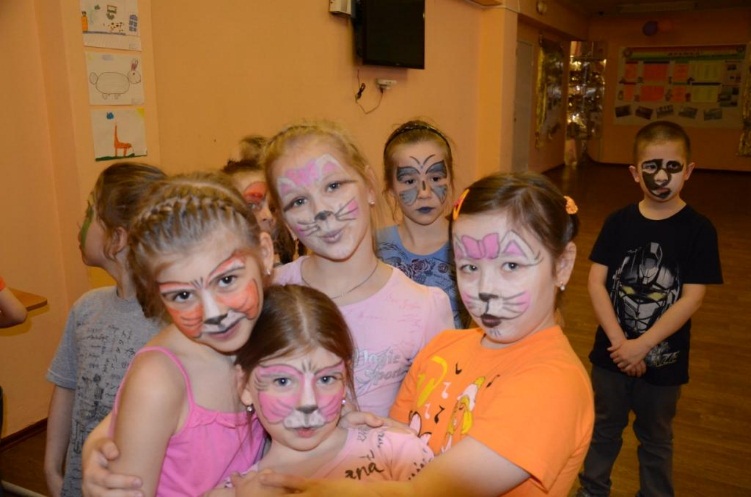 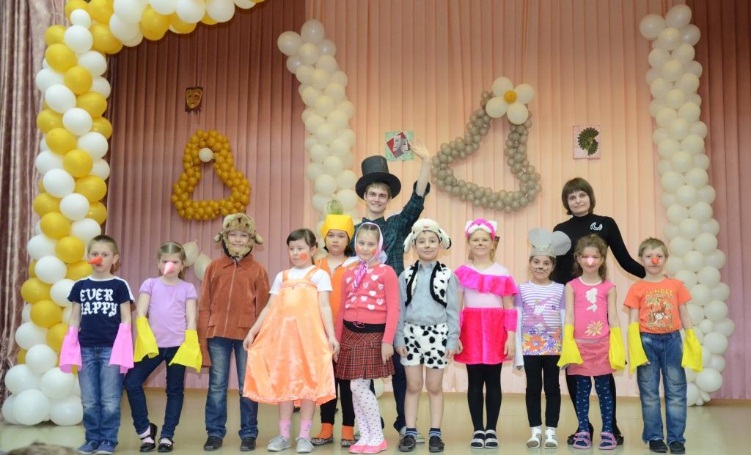 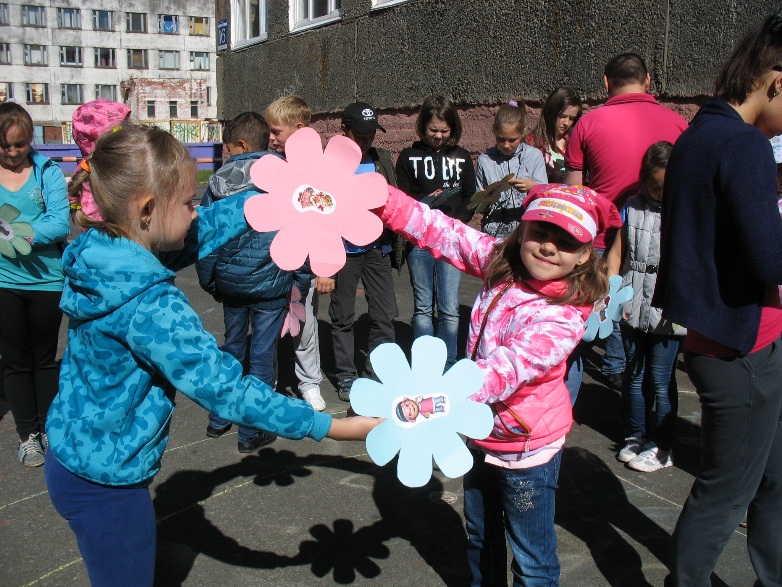 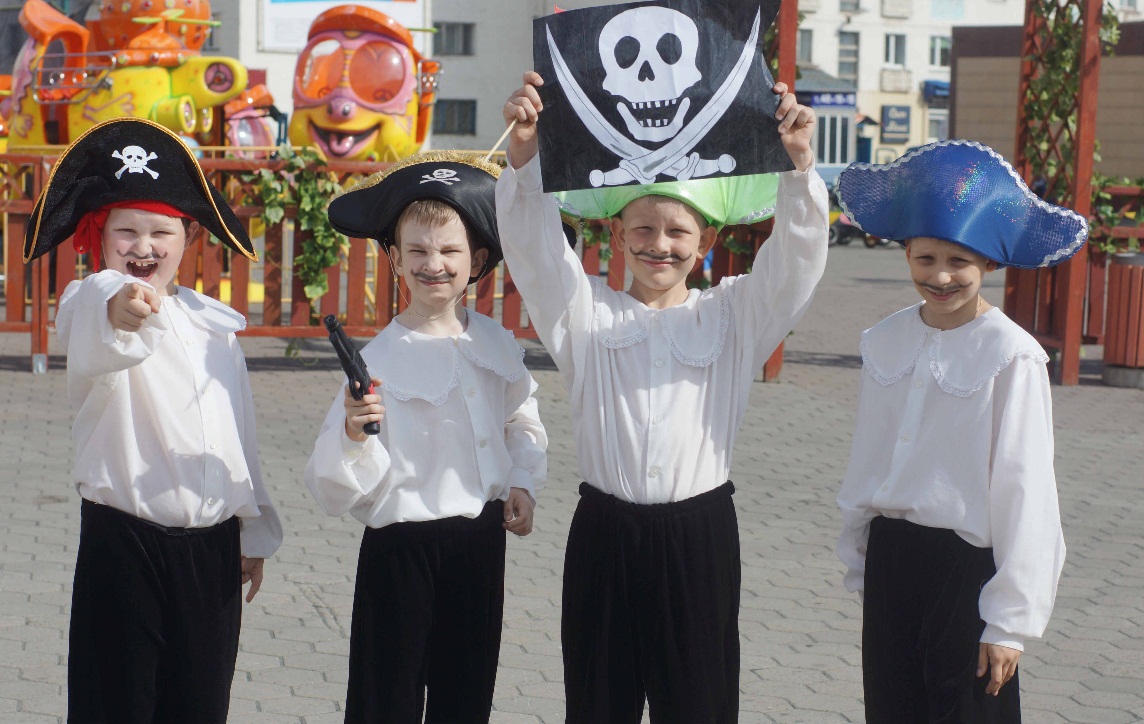 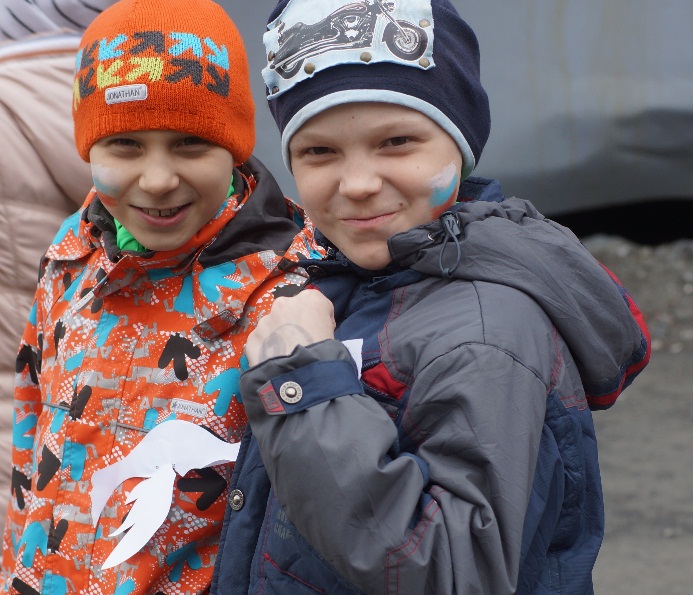 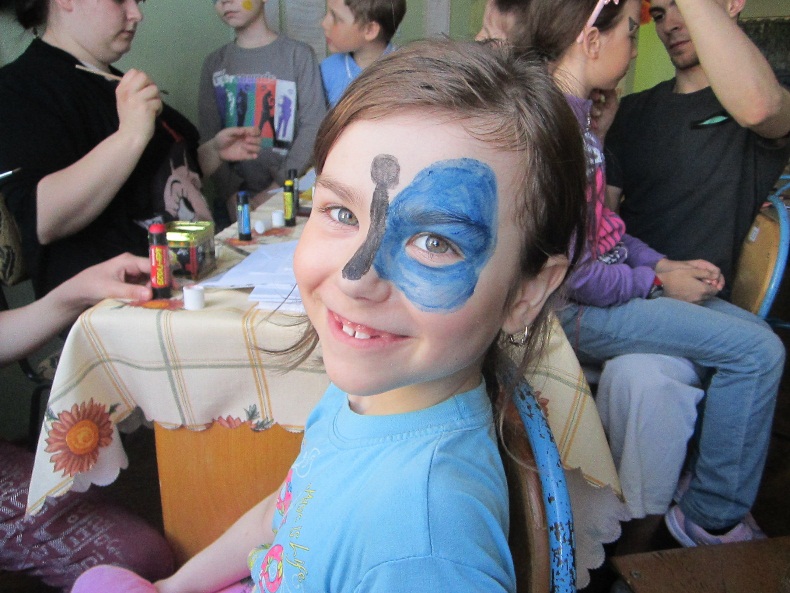